Základy zpracování geologických dat testování statistických hypotézneparametrické testy
R. Čopjaková
Neparametrické testy
Používají se, i pokud nejsou předpoklady normality dat splněné
Tedy i pro jiné typy rozdělení pravděpodobností než normální
V případě souboru dat s normálním rozdělením jsou vhodnější, když v souboru jsou některé hodnoty výrazně odlehlé
Wilcoxonův test pro párované hodnoty
Jedná se o neparametrickou obdobu t-testu na párové hodnoty
Při ověřování, zda dva výběrové soubory lze považovat za výběry z jednoho základního souboru
Pro dva závislé soubory dat, kde n1 = n2  
Jedná se o test pořadový - srovnává soubory dat pomocí seřazení souborů dat podle pořadí, nikoli přes průměry
Lze využít i pro soubory dat s jiným než normálním rozdělením pravděpodobností, zatímco t-test na párové hodnoty lze využít pouze pro soubory dat s normálním rozdělením

Nulová hypotéza versus alternativní hypotéza
Ho: Není systematická diference uvnitř párů
(medián rozdílů M je nulový).
HA: Je systematická diference uvnitř párů (medián rozdílů M je různý od nuly).
Wilcoxonův test pro párované hodnoty
Výpočet testovacího kritéria
Počítá s rozdíly mezi naměřenými hodnotami, které tvoří pár. Testovací kritérium se počítá ze součtu rozdílů v pořadí párovaných hodnot. 

Absolutní hodnoty rozdílů mezi páry se seřadí podle velikosti, jednotlivým členům se přiřadí pořadové číslo (páry s rozdílem 0 vyloučím před přidělením pořadí). Přidělená pořadová čísla se rozdělí do dvou sloupců, do sloupce +  (u rozdílu kladného) a do sloupce – (u rozdílu záporného). Zvlášť se dělá součet kladných rozdílů v pořadí párovaných hodnot a zvlášť záporných. Výsledkem jsou testovací statistiky T+ a T-
Jako testovací kritérium se uvažuje hodnota menšího z těchto dvou součtů.

Stanovení kritické hodnoty
Kritické hodnoty získám z tabulek pro příslušnou hladinu významnosti a a  n (počet párů s nenulovým rozdílem) – Tk(a;n)

Rozhodnutí 
Je-li menší z obou T+ a T- menší nebo rovno Tk, tedy min (T+,T-) ≤ Tk, pak zamítáme Ho

Existuje i obdoba tohoto testu pro jeden výběrový soubor a jeho srovnání s deklarovanou hodnotou
Wilcoxonův test pro párované hodnoty - příklad
Porovnejme koncentrace Th (ppm) v horninách stanovené dvěma různými analytickými metodami pomocí Wilcoxonova testu pro párované hodnoty na 5% a.

Ho: není rozdíl mezi obsahy Th stanového s použitím dvou různých přístrojů
HA: je rozdíl mezi obsahy Th stanového s použitím dvou různých přístrojů
Pro nové MS Office použiji funkci RANK.AVG

Pro starší verze MS Office použiji funkci RANK – nutná úprava pořadí pro hodnoty se stejným pořadím



Testovací kritérium T = 10,5
Kritická hodnota Tk = 21
T 10,5 < Tk 21   Ho zamítám
obsahy Th stanového s použitím dvou různých přístrojů, se statisticky významně liší
Kolmogorov-Smirnovův test shody - opakování
Vztah mezi histogramem a polygonem četností
spojnicový graf
sloupcový graf
Polygon absolutních četností
Histogram absolutních četností
Histogram kumulovaných absolutních četností
Polygon kumulovaných absolutních četností
Histogram kumulovaných relativních četností
Polygon kumulovaných relativních četností
Kolmogorov-Smirnovův test shody nejprve varianta pro jeden výběr
Pro testování shody rozdělení pravděpodobnosti náhodného výběru s teoretickým, očekávaným rozdělením pravděpodobností.

Tedy ptáme-li se na otázku?
	Má soubor dat normální rozdělení? 
	Má soubor dat logaritmicko-normální rozdělení?
	Má soubor dat rovnoměrné rozdělení?
Obdobné využití jako chí-kvadrát test
Lze použít i v případech, kdy se nedoporučuje 2 test 
Tedy i pokud více než 20% intervalových četností je menších než 5, či když přítomné intervaly s nulovou četností

Ho : pe1 = po1,  . . . ,  pek = pok pro všechny intervaly
HA : pej ≠ poj alespoň pro některý interval
Kolmogorov-Smirnovův test shody nejprve varianta pro jeden výběr
Provedeme n nezávislých opakování pokusu. Výsledky rozdělíme do tříd a utvoříme kumulované četnosti nebo relativní kumulované četnosti pro experimentální data. 
Namodelujeme kumulované četnosti nebo relativní kumulované četnosti pro teoretické rozdělení pravděpodobnosti, podle něhož očekáváme, že se naměřený soubor dat má chovat. 
Najdeme maximální rozdíl mezi hodnotami kumulovaných četností N1e, . . . , Nke (kde k představuje označení třídy) empirického souboru dat a očekávaného, teoretického rozdělení N1o, . . . , Nko. Nebo maximální rozdíl mezi hodnotami relativních kumulovaných četností F1e, . . . , Fke empirického souboru dat a očekávaného, teoretického rozdělení F1o, . . . , Fko. 
Tedy:     N1e - N1o 	nebo	F1e - F1o
	N2e – N2o 		F2e – F2o


	Nke – Nko 		Fke – Fko
Testovací kritérium: D1 =     max|Nej - Noj|, čili   D1 = max|Fej - Foj|, kde
Nej (Fej) = experimentální kumulativní absolutní (relativní) četnost v j-tém řádku 
Noj (Foj) = očekávaná kumulativní absolutní (relativní) četnost v j-tém řádku
Kolmogorov-Smirnovův test shody nejprve varianta pro jeden výběrgrafické vyjádření stanovení testovacího kritéria
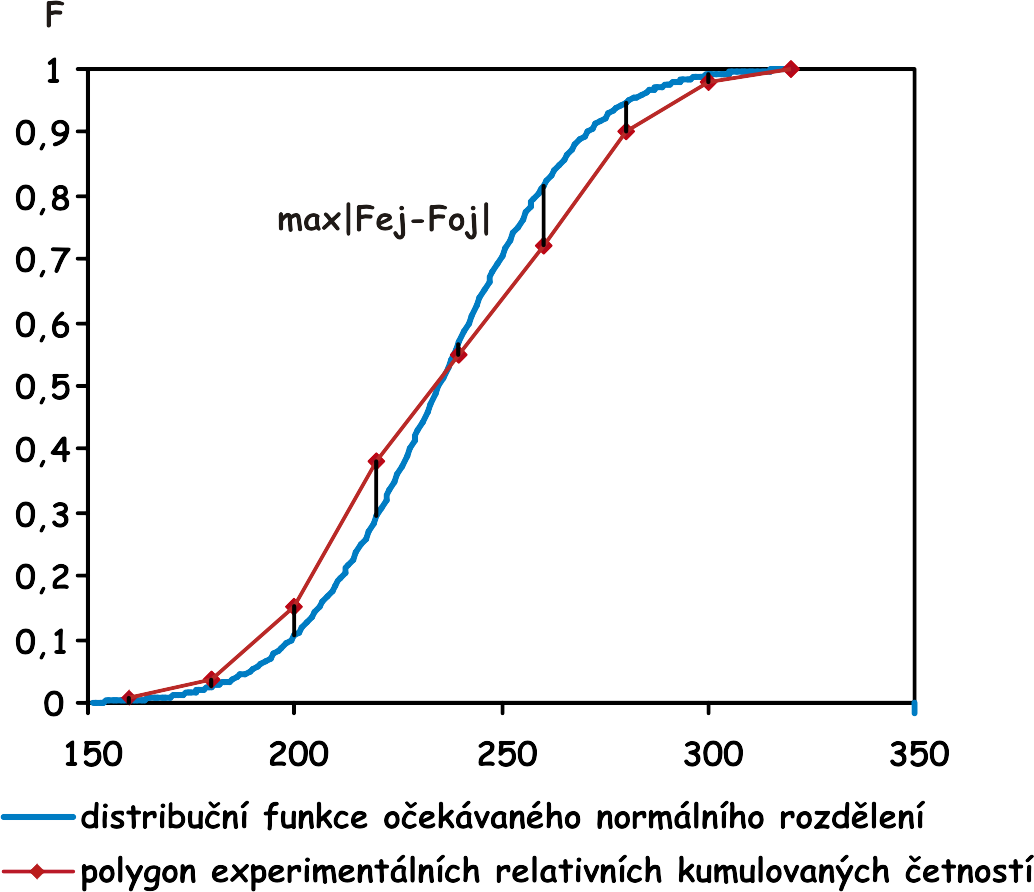 Kolmogorov-Smirnovův test shody nejprve varianta pro jeden výběr
Stanovení kritické hodnoty Dk 
	 pro n<=40 určíme ze statistických tabulek  	
	 pro n>40 dopočteme ze vztahu:
		pro hladinu významnosti a 0,05 a 0,01



	
	Pokud D1 ≤ Dk pak přijmu Ho
	Pokud D1 > Dk pak zamítnu Ho
Kolmogorov-Smirnovův test shody tentokrát pro dva výběry
Užívá se pro hodnocení shody rozdělení četností dvou srovnávaných výběrů. 
Lze použít i tam, kde nelze použít dvouvýběrový t-test pro nepárová data – není-li splněna podmínka normality obou výběrových souborů
Podmínky použití:
V případě malých výběrů (n1 a n2 < 40) je podmínkou jejich stejný rozsah n1 = n2 < 40
V případě velkých výběrů (n1 a n2 > 40) nemusí mít stejný rozsah 
(n1 ≠ n2 > 40) 

Ho: dva výběrové soubory mají shodné rozdělení četností
HA: dva výběrové soubory nemají shodné rozdělení četností
Kolmogorov-Smirnovův test shody tentokrát pro dva výběry
výsledky obou souborů měření rozdělíme do intervalů – stanovení experimentálních četností v jednotlivých intervalech pro oba soubory dat (stejný počet intervalů a hranice u obou souborů dat)
vypočítáme jednotlivé kumulované relativní četnosti pro oba soubory dat (nutnost pracovat s relativními četnostmi protože soubory dat nemusí mít stejný rozsah – počet měření)
stanovíme absolutní hodnoty rozdílů kumulovaných relativních četností v každém intervalu
Jako testovací kritérium vezmu maximální hodnotu těchto rozdílů


	kde F1j, F2j  jsou relativní kumulované četnosti souborů 1 a 2
Kritická hodnota se dopočte podle vzorců (pro oboustrannou variantu testu a hladinu významnosti a 0,05 a 0,01):


je-li D1 ≤ Dk přijmeme H0
Kolmogorov-Smirnovův test shody tentokrát pro dva výběrygrafické vyjádření stanovení testovacího kritéria
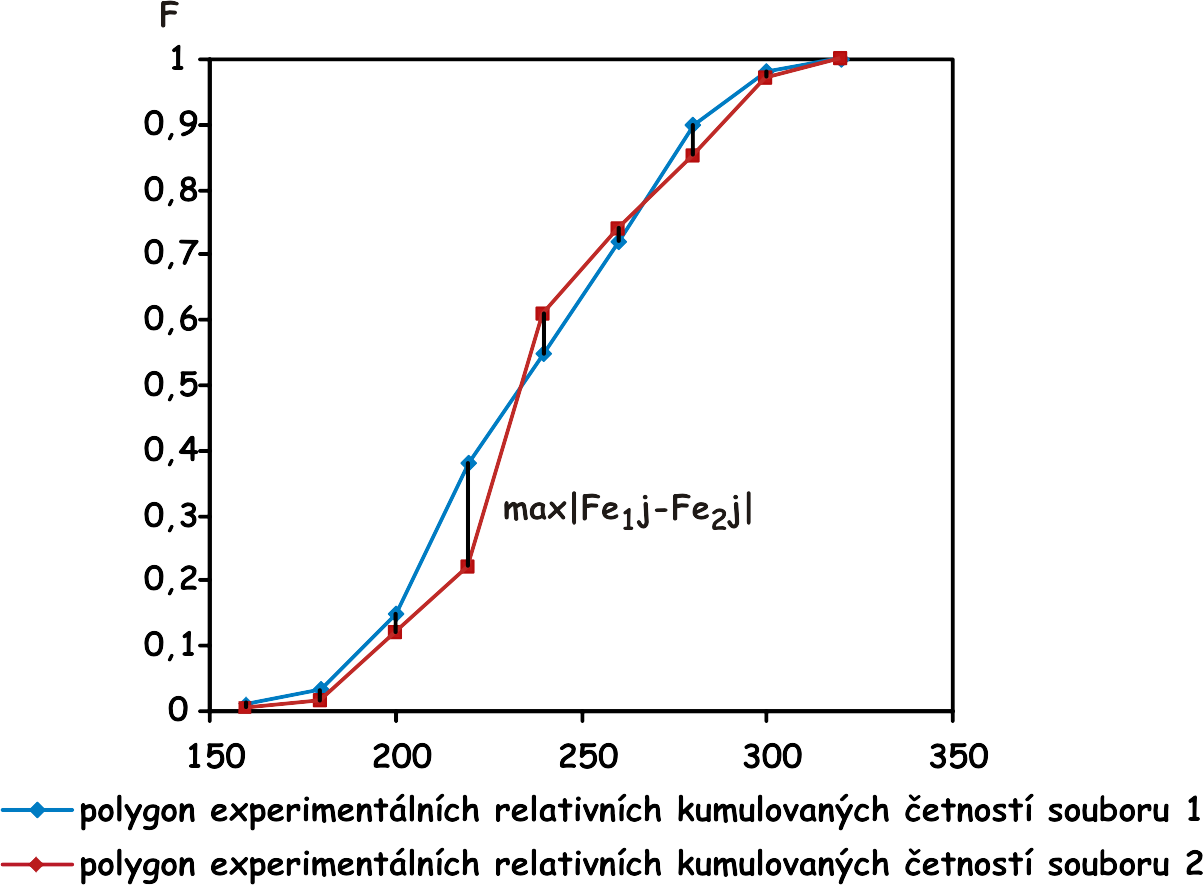 Princip konstrukce očekávaných četností pro normální rozdělení
při testování rozdělení pravděpodobnostíKolmogorov-Smirnovův test pro jeden výběr
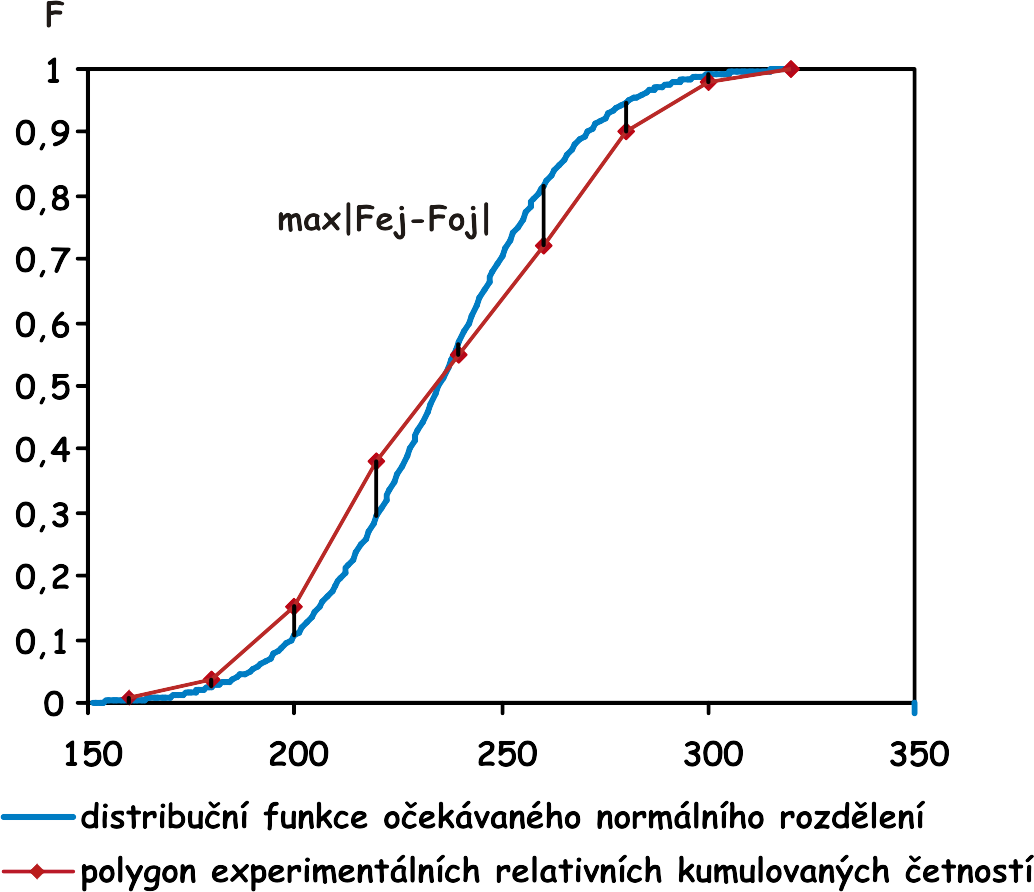 Stanovení hodnot distribuční funkce pro jednotlivé horní hranice; 
Např. v bodě H3: F(H3)

v excelu - např. pro normální rozdělení - pomocí funkce NORM.DIST (nové MS Office) či NORMDIST (starší MS Office) – stanovení hodnoty pravděpodobnosti distribuční funkce pro všechny hranice intervalů
H3
Princip konstrukce očekávaných četností pro normální rozdělení
při testování rozdělení pravděpodobnostíChí-kvadrát test
Vysvětlení na příkladu druhého intervalu
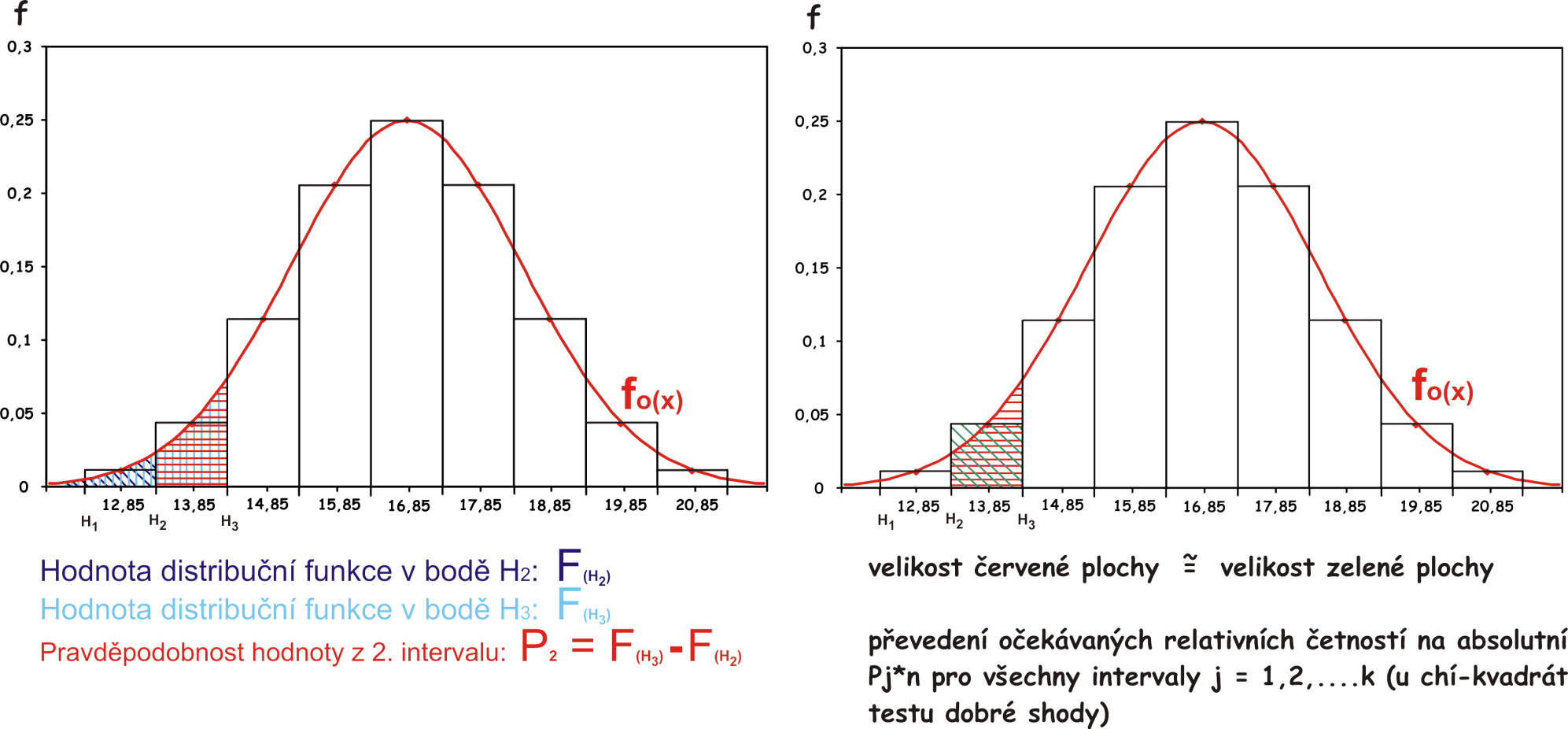 v excelu - např. pro normální rozdělení - funkce NORM.DIST (nové MS Office) či NORMDIST (starší MS Office) – stanovení hodnoty pravděpodobnosti distribuční funkce pro všechny hranice intervalů a odtud dopočtení pravděpodobnosti, že nastane hodnota z příslušného intervalu.
	Úprava pravděpodobností pro všechny intervaly (j=1…k) na absolutní četnosti: noj=pjn
Testování statistických hypotéz - shrnutí
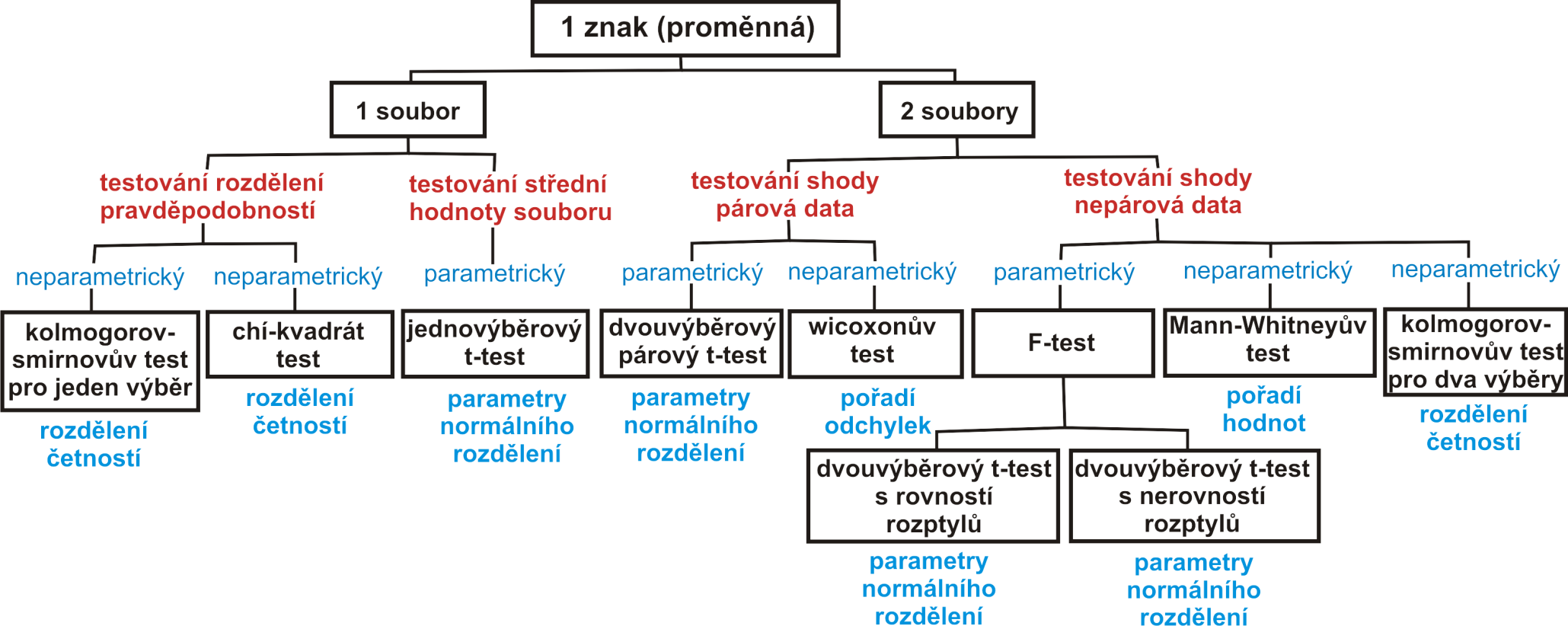 Děkuji za pozornost